Supporting Aging with Social Protection programsGustavo DemarcoLead Economist-SP Global Engagement Group
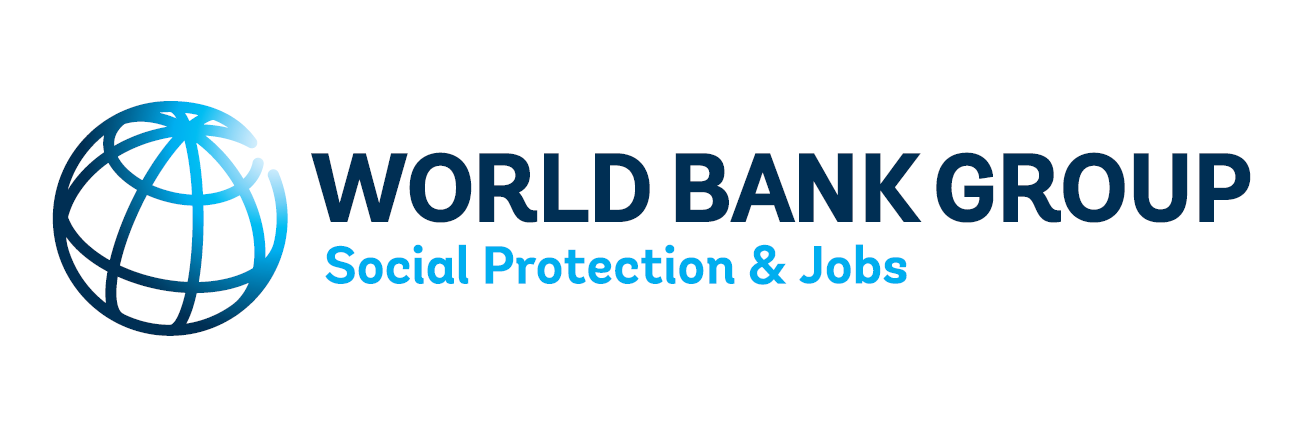 NGO COMMITTEE ON AGINGFEBRUARY PROGRAM MEETING
February 6, 2025
Why an aging agenda? The challenges
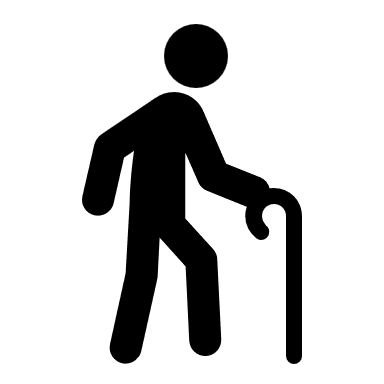 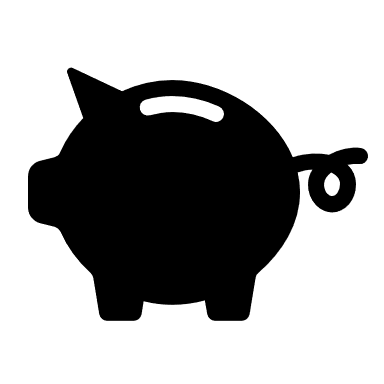 INCREASED NUMBER OF RETIREES
HIGHER DEMAND FOR SOCIAL AND HEALTH CARE SERVICES
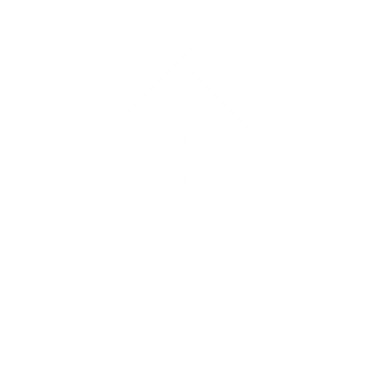 POPULATION AGING: increase of older age groups
EXACERBATED
GENDER AND INTER-GENERATIONAL
INEQUALITIES
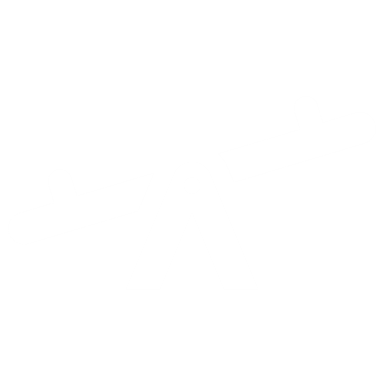 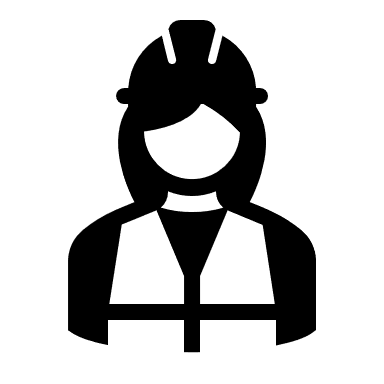 DECREASED LABOR PARTICIPATION & PRODUCTIVITY
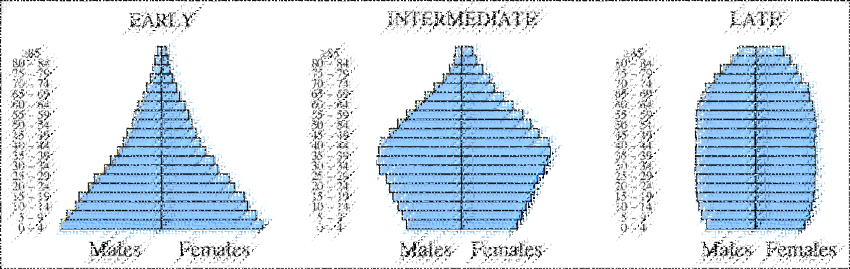 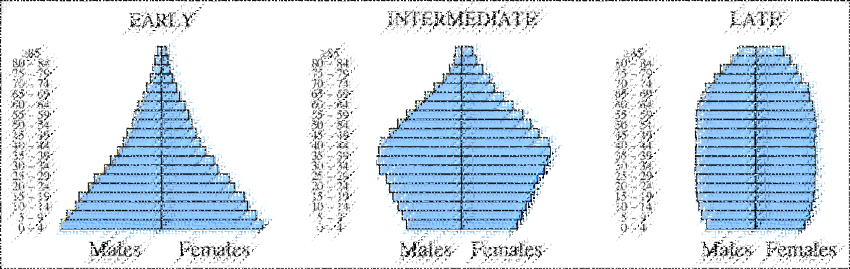 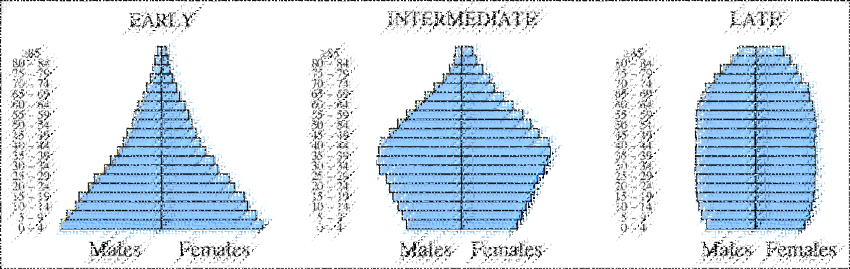 PUBLIC FINANCING PREASSURES
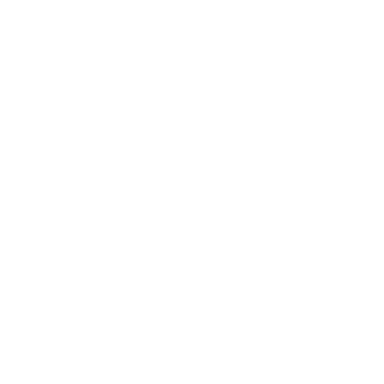 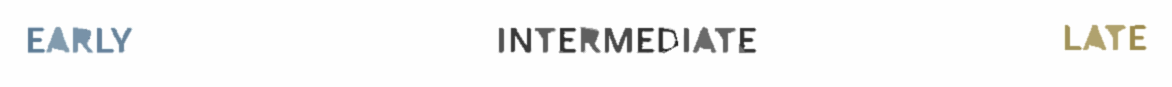 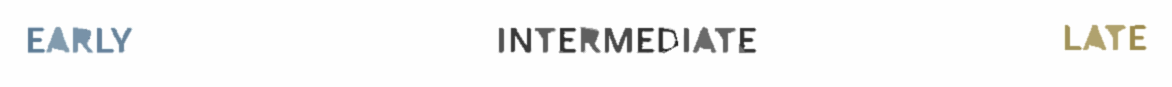 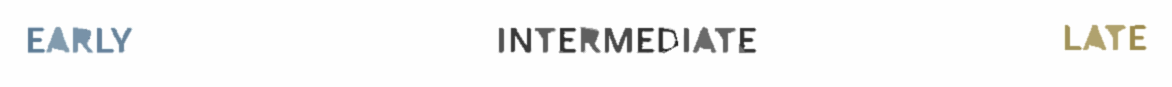 LOWER ECONOMIC GROWTH
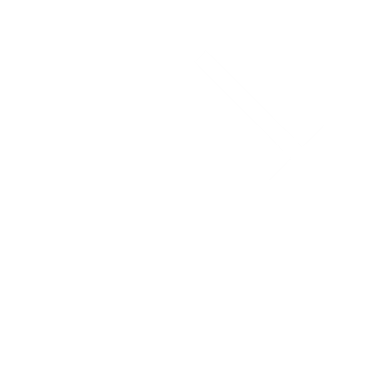 INCREASE in DEPENDENCY & LONGER DEPENDENCY PERIODS
[Speaker Notes: What I didn’t include: Inter-generational Wealth Transfers (not well studied) and Housing and Infrastructure Needs (not our topic)]
Aging present and future, by income level
Aging across the world, by income
Between 2022 and 2050, the 65 and over population in low- and middle-income countries (LMICs) will grow over 2.5 times faster than in high-income countries.

By 2050, 77% of people aged 65 and over will live in LMICs.
Bubble size = increase in population aged 65+ (thousands), 2020-50
3
Aging present and future, by region
Aging across the world, by region
MENA and Sub-Saharan African countries will experience the fastest growth.


Asian countries (SA and EAP) will contribute to over 70% of the global increase of the older population.
Bubble size = increase in population aged 65+ (thousands), 2020-50
4
Why do “young countries” need an aging agenda
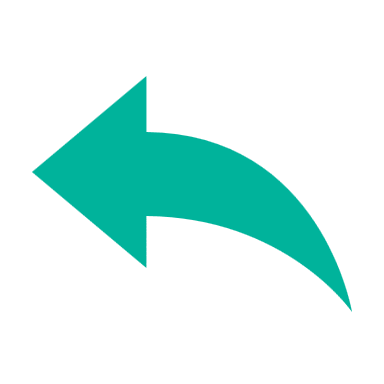 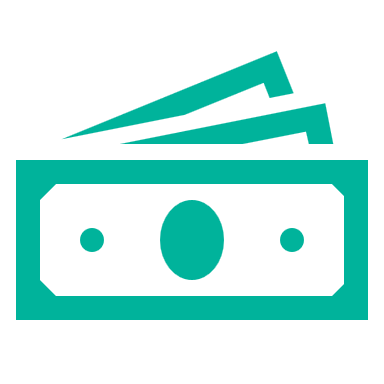 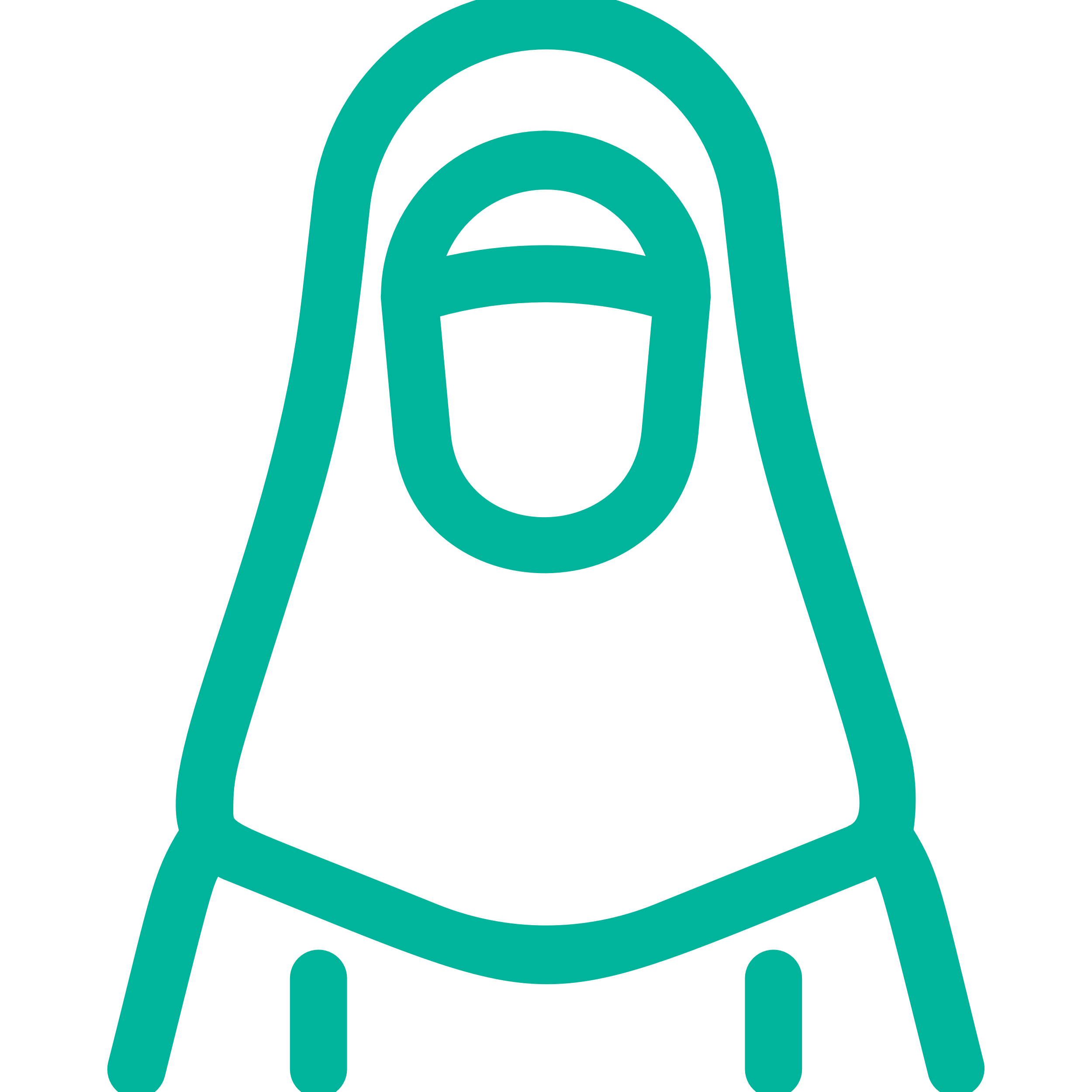 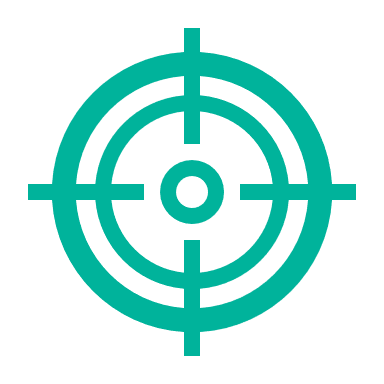 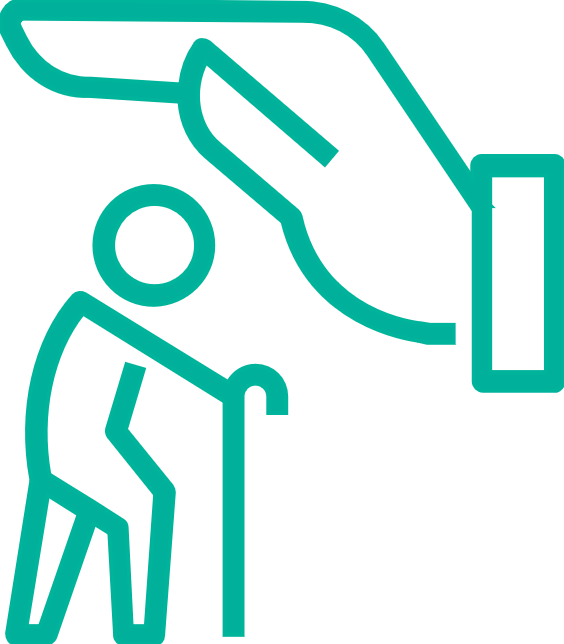 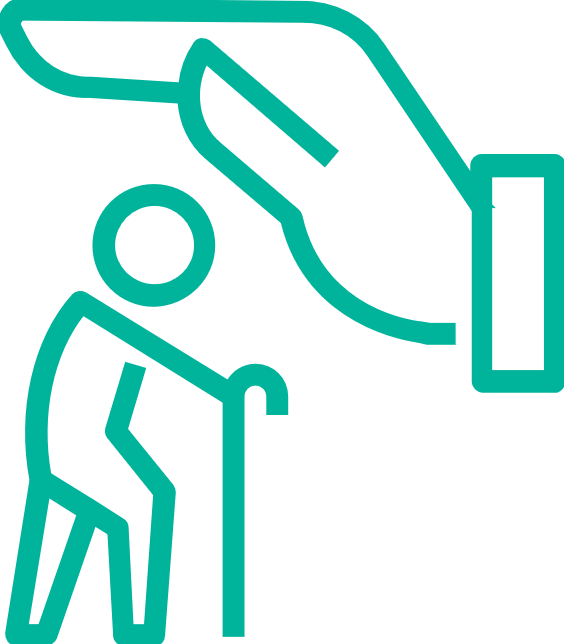 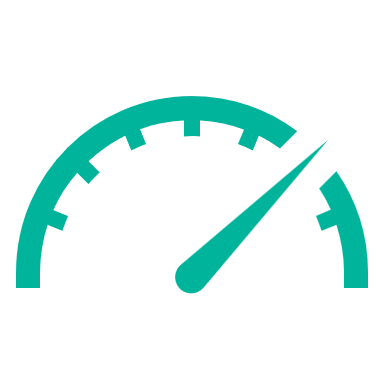 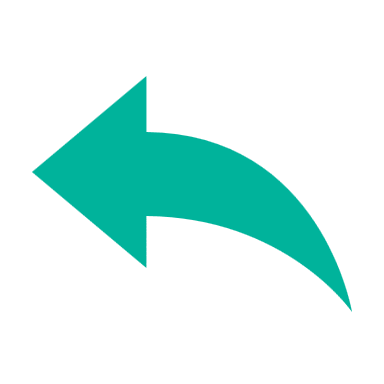 The definition of “old age” is changing, as well as the potential of people to be productive and employable until an older age
There is a potential human capital gain at ages which were treated as “old age” in the past: a large group of the population can continue generating wealth at ages in they were considered as “passive” in the past;
Multiple programs on education, skills and employment do not focus on the needs of older population.  Skills development, access to technology need a stronger focus on older people
Financial inclusion and financial literacy programs can also ensure better understanding of the financial needs after retirement;
Long term care models need to find a new paradigm, in a society with higher labor force participation (in particular, of women)
5
The world population is aging faster than ever before
Pensions for all: adequacy matters
Aging will also decrease labor participation and productivity, and increase dependency, including needs for long-term care and disability support.
The combined dynamics will increase the demand for social and health care services, exacerbate gender and inter-generational inequalities, create public financing pressures, and lower economic  growth.
International labor mobility can address demographic aging by expanding the workforce and bolstering social security, while also alleviating labor shortages in the care sector
Challenges are multiple and strongly linked to each other. The agenda has to be cross-sectorial.
An aging agenda for Social Protection
6
Main Building Blocks of an aging agenda
Prevent Old Age Poverty and Support Predictable Income
Pension systems equity, affordability, sustainability
Coverage expansion and adequacy improvements.
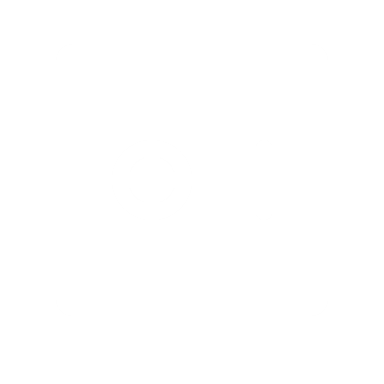 Longer working lives
Retraining of older workers
Compatible incentives and regulation
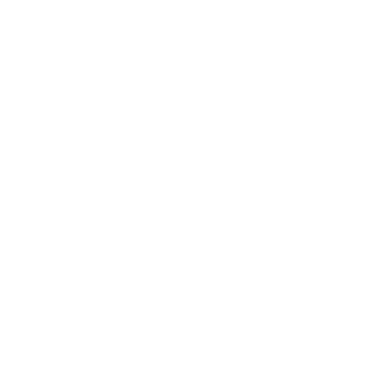 Long-term care and Disability
Access, Quality and Affordability of Services for advanced age
Sustainability of Financing
Support for Family Care
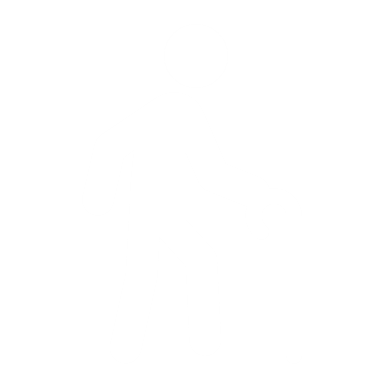 Migration
Optimize Labor Mobility to mitigate demographic imbalances and deficits in fiscal systems, focusing on the care economy
Address social protection and integration challenges
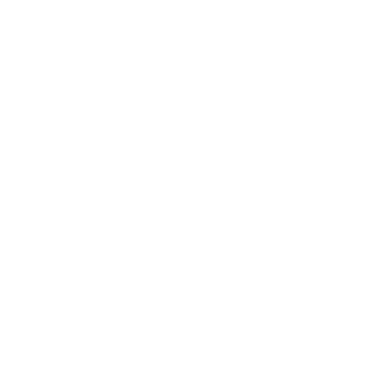 7
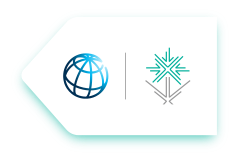 Pilar I
Income Security
8
Contributory pensions: Challenges
Contributory pensions: Challenges
Need to achieve multiple objectives simultaneously, such as the extension of coverage, adequacy, and fairness
Extending coverage to nontraditional forms of work 
(self-employed; platform workers; informal sector workers; and migrant and expatriate workers)
CHALLENGES
Minimum Income security: How to fix the level of minimum pensions?
Inter and intragenerational equity
Consistent alignment of parameters to ensure long-term sustainability
Administrative efficiency and service delivery
9
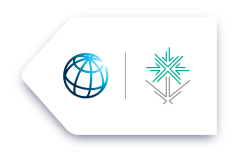 Reframing pension reform:
longer working lives
“
Demographic change (aging population),…, is driving countries to adopt a more positive attitude towards working careers, based on the concept of extending the productive life of workers during an increasingly more extended number of years. Longer working lives are not just the consequence of the need to prevent fiscal deficits; proper communication needs to persuade workers, employers and decision makers that this is an imperative and an opportunity of healthier and longer lives
“
James H. Schulz (2001): Economics of Aging
10
Combining non-contributory and income-related pensions
11
Financial Inclusion for Older Workers and Retirees
12
Motivation
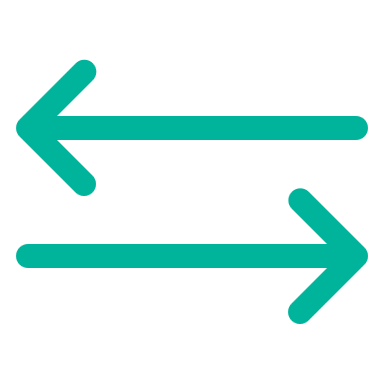 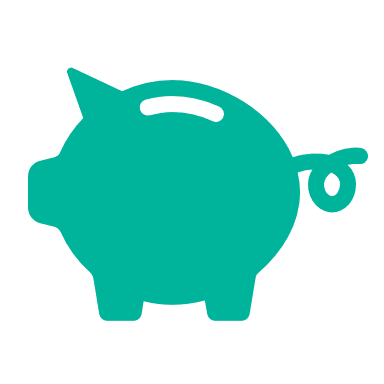 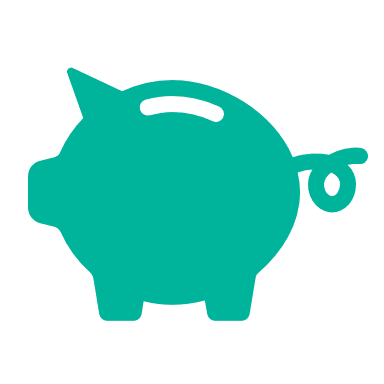 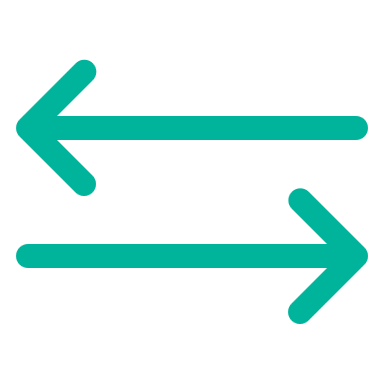 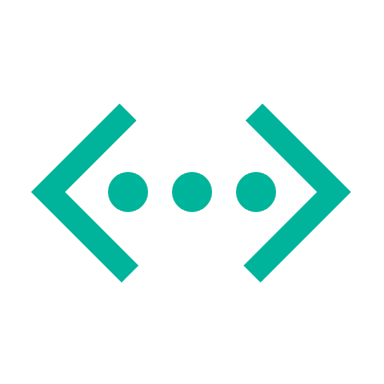 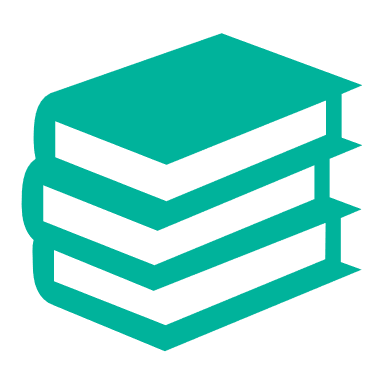 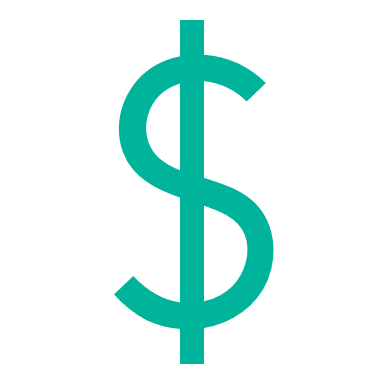 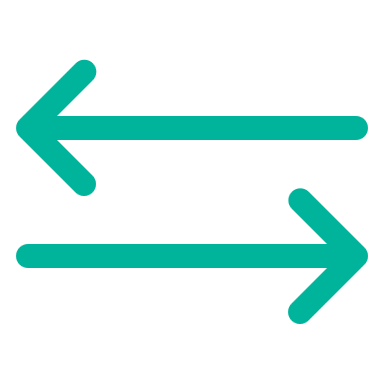 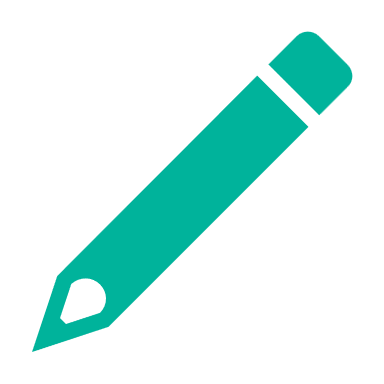 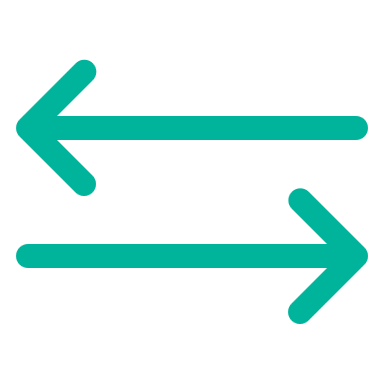 Income replacement will increasingly need to rely on savings
In the 80s, many pension systems worldwide shifted from Pay-As-You-GP (PAYG) to funded pension schemes; the trend was later reverted
However, substantial expansion of coverage will only be possible through publicly-funded minimum pensions; but this may not be sufficient to ensure consumption smoothing to some groups
Long-term savings will increasingly be necessary to ensure consumption smoothing of higher-income earners
Long-term savings require decisions from workers and pensioners; limited financial education is a constraint
The situation is even worse in the case of pensioners due to diminishing capabilities to understand the increasing complexity of financial products
13
Retirement savings: Challenges for the elderly
Reliance on information provided by financial intermediaries may be insufficient. Informed decision-making requires deliberate efforts from public information programs and support services
Retirement savings require decisions for which workers and pensioners need to be better prepared
CHALLENGES
Pensioners may be more exposed to poor decisions because of diminishing cognitive skills and the complexity of financial products
Managing longevity risk may require a combination of retirement savings and longevity insurance
14
14
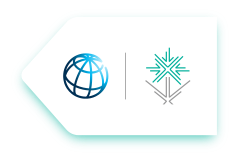 Pilar II
Extended Working Lives
15
The need to work longer and increase female participation
Rapid aging is a challenge; healthier longevity is an opportunity
Longer working lives are possible thanks to improved health and progress of medical science.
Working longer and remaining active and productive can have several advantages and address multiple challenges associated with demographic change.
16
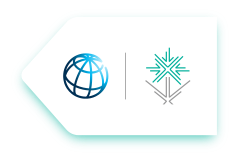 Benefits of longer careers
Improve social life and mental health; 
Increase income and pensions for a longer time; 
Reduce the impact of the high costs of health and long-term care; 
Reduce the fiscal impact of longevity and aging.
17
Actions to support longer working lives
Reduce rules and incentives to retire early;  add incentives to work longer
Understand and address the factors explaining the resistance against working longer; 
Setting in place incentives for workers and employers;
Explore the advantages of multi-generational work environments and promote their adoption;
Promote training, career development and changing roles for older workers
Consider part time work and flexible retirement
18
Productive Aging
Country Examples: Taking a life course perspective
Slovenia: Financial incentives for workers above 45 for upskilling 
Germany: Training subsidies for SMEs for low-skilled & workers aged 45+
Estonia: Training grant for employers to train employees upon changing circumstances
Training throughout careers
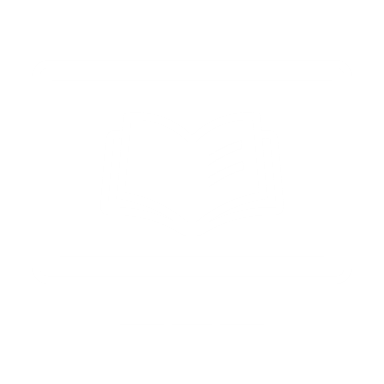 Promoting training and skills recognition
Improving digital skills
Digital skills of older workers are often poor or risk becoming outdated
Greece: Campaign to promote digital skills of older people:
Validation of Acquired Experience (VAE) is especially valuable for older workers 
New VAE initiatives in Netherlands and Portugal
Skills recognition
Improving working conditions
Japan: a “Stress Check System” is mandated in firms with more than 50 employees
Denmark: “Prevention Self-help Kits” with financial assistance for enterprises and a “Senior Starter Kit”
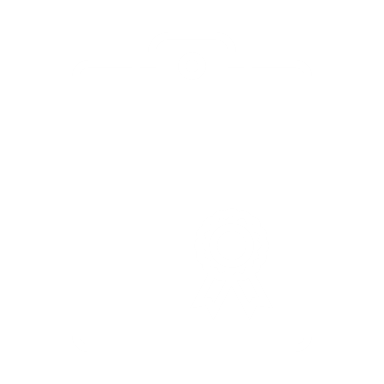 Promoting better job quality
Helping to combine work and care
UK: Right to flexible working for carers 
Lithuania: Right to unpaid leave for carers
Supporting older unemployed
Germany: ‘Perspective 50plus’ targeted at older workers  
Canada: Offers targeted measures e.g., counselling, peer mentoring & self-employment assistance
19
Extending working life: Challenges
Behavioral response: breaking the resistance of workers and/or employers
Develop skills forolder workers
Older workers: maximizing their experience/comparative advantage in different roles/positions of the same or other workspaces
Incentives vs mandate?
CHALLENGES
Active Labor Market programs targeted to older workers
Access to technology and innovation for older workers
Communication to reframe the reform narrative
Gradual retirement
20
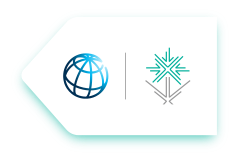 Pilar III
Long Term Care
21
Long-term care: institutional vs home-based
Blocks interact in the context of specific programs or policy actions.
Interaction between pillars matter…
Example 1
Skills for longer careers
Income support
Delivery systems
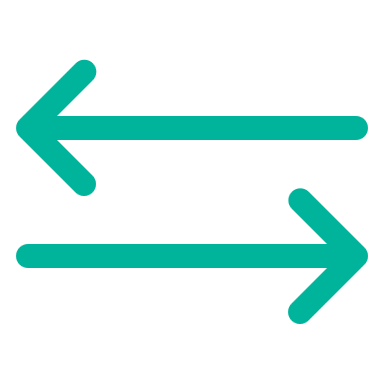 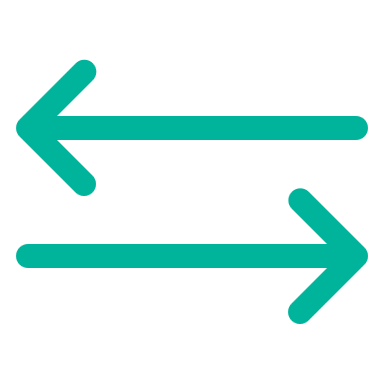 Skills development programs targeted to older workers
Adapt pensions to demographic change
Access to IT and electronic payments
23
Blocks interact in the context of specific programs or policy actions.
Interaction between pillars
Example 2
Delivery systems
Income support
Health
old age
Extend access to health and long-term care
Affordable universal health
Income adequacy in the old age
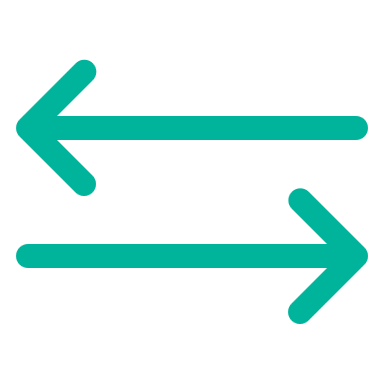 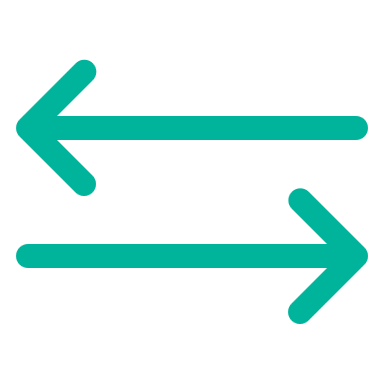 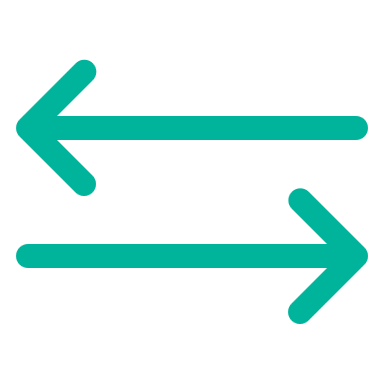 24
Challenges: What needs to be done?
25
Conclusions
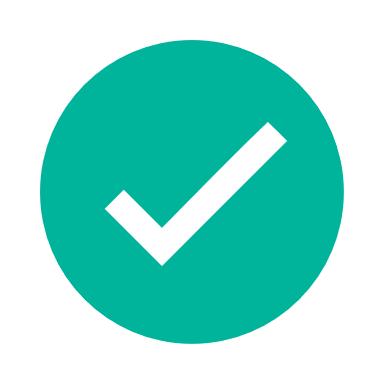 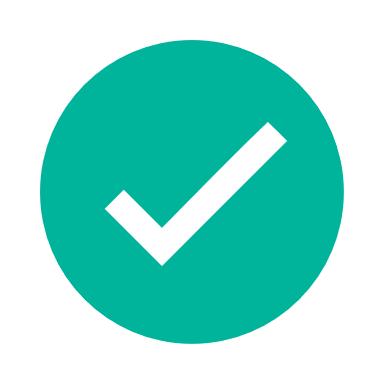 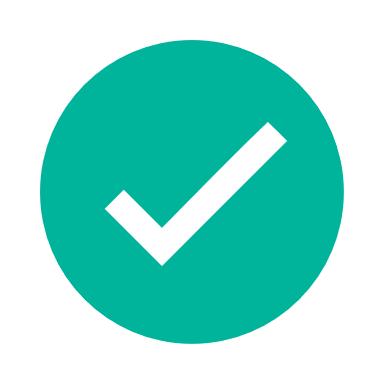 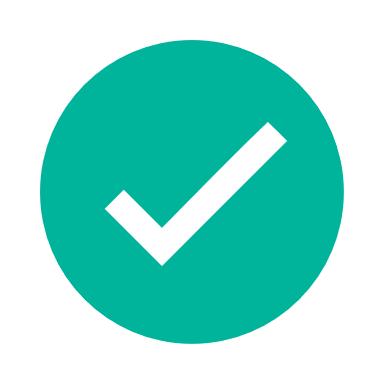 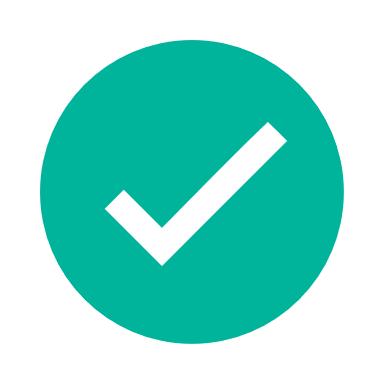 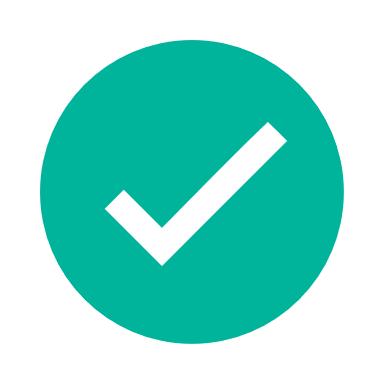 The World is aging fast.  Many countries with young populations will age faster than the currently aged countries
Policy making needs to be inspired by a holistic vision of aging, including but not limited to income support through pensions;
An aging strategy is important, not only to identify different pillars and programs involved, but also to identify the interactions between them.It is better visualized as a system, rather than a static structure
Pension reform is better understood as part of a comprehensive set of actions to prepare for an aging society, rather than in silo, and even worse, as mainly (or solely) driven by the costs of aging and their fiscal implications;
Shifting the narrative will probably not produce automatic adherence to the government’s agenda but is more likely to gain a more extended acceptance than the mainly driven by fiscal considerations.
Widening the support to the aging agenda is critical to change behavioral response, which today is the main barrier for pension reforms worldwide
26